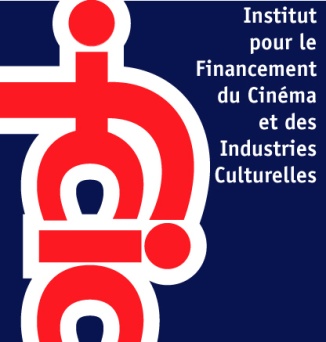 L’IFCIC
FICAM
16 avril 2015
L’IFCIC – FICAM16.4.2015
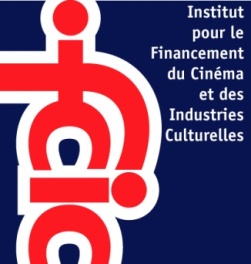 PRESENTATION GENERALE DE L’IFCIC
(L’Institut pour le Financement du Cinéma et des Industries Culturelles)

   HISTORIQUE - ACTIONNARIAT

> Créé en 1983.

> Société de droit privé mais détenu à 49% par l’Etat (directement ou via Bpifrance, CDC…).

> 51% du capital détenu par l’ensemble des banques présentes en France.

> Etablissement de crédit agréé depuis 1996.

 OBJET – MISSION D’INTÉRÊT GÉNÉRAL

> L’IFCIC s’est vu confier par le Ministère de la Culture et de la Communication et le Ministère de l’Economie, des Finances et de l’Industrie, une mission d’intérêt général : contribuer au développement, en France, des industries culturelles, en facilitant pour ces entreprises l’accès au financement bancaire.

> L’IFCIC intervient pour conforter la prise de risque des banques dans des secteurs qu’elles jugent traditionnellement difficiles.
L’IFCIC – FICAM16.4.2015
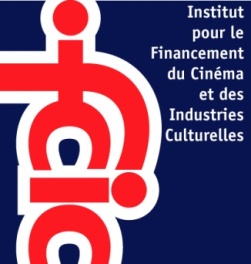 LA GARANTIE DE L’IFCIC







> Neutre et indépendant, l’IFCIC accompagne l’initiative privée en partageant le risque avec les banques qui prêtent aux entreprises culturelles pour financer leurs projets et leur développement : l’IFCIC offre aux banques une garantie allant de 50 à 70%.




> 2 grands fonds de garantie : le fonds « Cinéma Audiovisuel » et le fonds « Industries Culturelles » et 3 fonds de garantie adossés.
L’IFCIC – FICAM16.4.2015
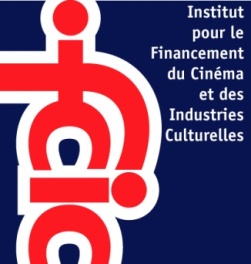 LES MOYENS DE L’IFCIC
L’IFCIC – FICAM16.4.2015
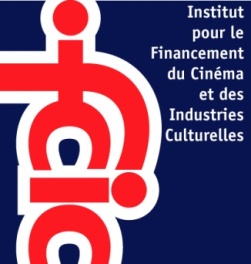 LE FONDS DE GARANTIE « INDUSTRIES TECHNIQUES DU CINEMA, DE L’IMAGE ET DU SON »




  DOUBLE PRESTATION

> Garantie financière sur les crédits, en général de 50% pouvant aller jusqu’à 70%.
 le bénéficiaire est la banque
 partage de risque en perte finale et non en cautionnement (les sûretés sont prises pour compte commun de la banque et l’IFCIC)
 mise en jeu de la garantie IFCIC lorsque le bénéficiaire fait l’objet d’une procédure de RJ/LJ, ou bien en cas d’exigibilité anticipée du crédit (prononcée avec l’accord préalable de l’IFCIC)

> Expertise du risque spécifique de l’entreprise culturelle 
Grâce à son expérience, ses comités de banquiers spécialisés et des réseaux d’experts professionnels, ainsi qu’à ses liens privilégiés avec les pouvoirs publics et les organismes professionnels (Centre National du Cinéma et de l’Image animée, FICAM, RIAM, etc.)
L’IFCIC – FICAM16.4.2015
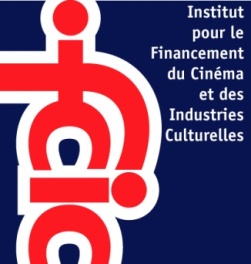 FONDS DE GARANTIE« Industries techniques du cinéma, de l’image et du son »

  CRITERES D’ELIGIBILITE
	> Est éligible toute entreprise quel que soit son statut juridique (société commerciale, 	association…), établies en France, et dont l’essentiel de l’activité est la fourniture de 	prestations techniques liées au traitement de l’image et du son, et dont une part 	significative du chiffre d’affaires est réalisée auprès d’une clientèle de producteurs et 	de distributeurs d’œuvres cinématographiques et/ou audiovisuelles éligibles au 	compte de soutien du CNC ou toute entreprise ayant bénéficié d’une aide du CNC. 
	
	> Concours bancaires éligibles : crédits confirmés, crédits de mobilisation de 	créances, crédit à moyen et long terme, crédit-bail, location financière et 	engagements par signature. 

	 > L’objet du financement : renforcement du fonds de roulement, investissements 	matériels, financement de travaux, transmission…

Le FIT couvre au 31 décembre 2014, un encours de crédit de 42,3 M€ représentant une part en risque de l’IFCIC de 8,2 M€.
L’IFCIC – FICAM16.4.2015
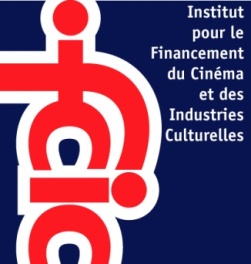 FONDS DE GARANTIE« Industries techniques du cinéma, de l’image et du son »


  CAPACITES
	>  Taux de garantie est en général de 50%, dans la limite de 3 000 000 euros de part 	    en risque de l’IFCIC par emprunteur / groupe d’emprunteurs	    (soit 50% de 6 M€ de crédit, au-delà, le taux est réduit de sorte que la part de l’IFCIC ne dépasse pas 3 M€)
	
	>  Ce taux peut être majoré à 70% pour les crédits (d’un montant cumulé maximum 	    de 500 000 euros) participant au financement de projets ayant bénéficié depuis 	    moins de 6 mois du soutien financier aux industries techniques du CNC au titre 	    des nouvelles aides apparues lors de sa dernière reforme : 
 Etudes : aides aux études environnementales ;
 Investissements : aides à l’investissement écologique, à la création de poste, à la formation, au changement notable d’organisation ou de procédés ;
 Développement et Innovation : aides au nouveau produit ou service, à la protection de la propriété industrielle, à l’expérimentation technique ;
 Mise en relation : aides à la mise en relation avec le client, avec le partenaire.
L’IFCIC – FICAM16.4.2015
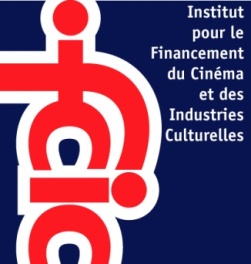 FONDS DE GARANTIE« Industries techniques du cinéma, de l’image et du son »

 POUR OBTENIR LA GARANTIE DE L’IFCIC

	> Etape 1 – avant examen à l’IFCIC : l’emprunteur négocie un crédit avec sa banque qui 	adresse à l’IFCIC une demande de garantie. Ne pas hésiter à nous contacter avant 	d’aller voir votre banque pour la solliciter sur un financement.

 	> Etape 2 – examen par l’IFCIC : l’IFCIC peut souhaiter rencontrer l’emprunteur, la 	demande de garantie est examinée lors d’un comité réunissant experts professionnels 	et banques. La décision est prise à l’issue du comité par l’IFCIC.

	> Etape 3 – après examen par l’IFCIC : l’IFCIC notifie sa garantie à l’établissement de 	crédit (+ copie à l’emprunteur). La banque informe de la mise en place du crédit.

Une commission de garantie de 1% l’an du montant garanti est perçue par l’IFCIC auprès de la banque.
L’IFCIC – FICAM16.4.2015
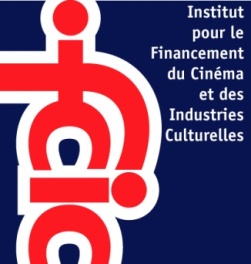 LES INDUSTRIES TECHNIQUES DU CINEMA, DE L’IMAGE ET DU SON 
EXEMPLES D’INTERVENTION EN GARANTIE


> TRAVAUX : réalisation d’audits, stations d’étalonnage, insonorisation, aménagements de locaux pour accueillir unités d’effets spéciaux etc.


> EQUIPEMENTS / DEVELOPPEMENTS : développement de nouveaux produits, acquisition de matériels, recrutements etc.


> RENFORCEMENT DU FONDS DE ROULEMENT : sous forme de lignes Dailly confirmées / affacturage (mobilisation des factures clients) ou toute autre ouverture de crédit confirmée


> CROISSANCES EXTERNES / TRANSMISSIONS : rachats d’entreprises, d’actifs


> IMMOBILIER : dès lors que ce n’est pas au travers d’une SCI.
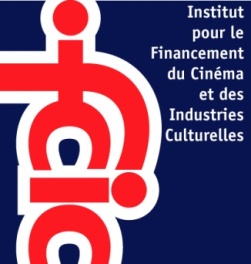 Informations et Contacts
Institut pour le Financement du Cinéma et des Industries Culturelles
	46, avenue Victor Hugo – 75116 Paris
	Standard : 01.53.64.55.55 

 Contacts
	
	> Sébastien SAUNIER, Directeur Crédits aux Entreprises – saunier@ifcic.fr 

	> Nicolas TRICHET, Chargé d’affaires – trichet@ifcic.fr	

	> Edouard TUNC, Chargé d’affaires – tunc@ifcic.fr


 Site Internet :  www.ifcic.fr